Лыжный спорт
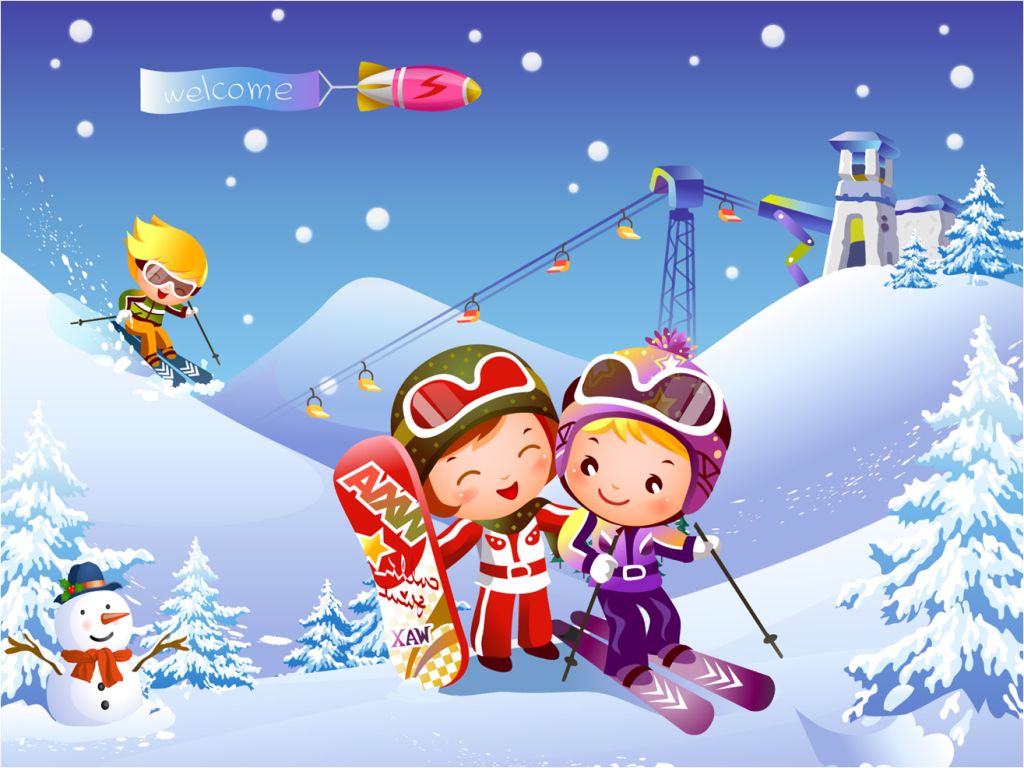 Лыжные гонки
Классический ход
Коньковый ход
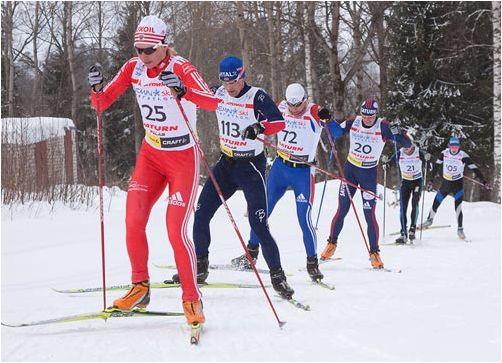 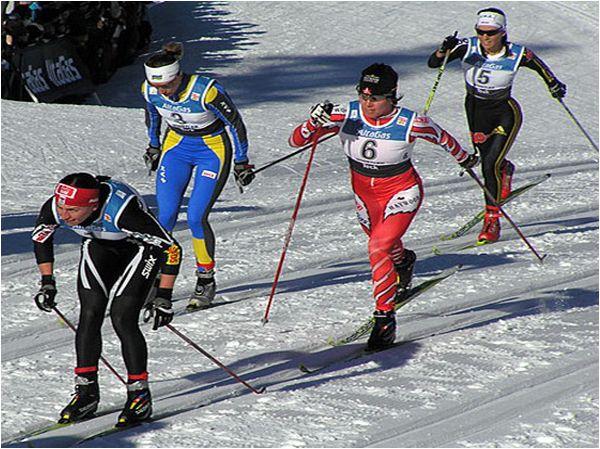 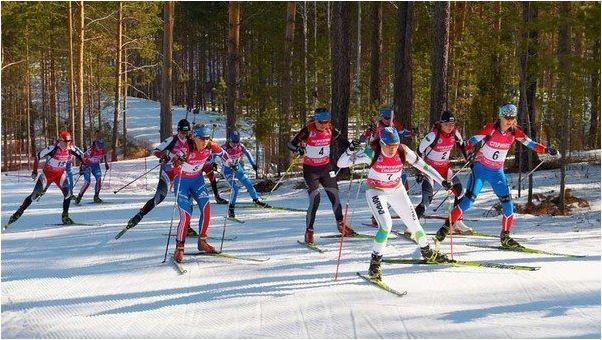 Биатлон
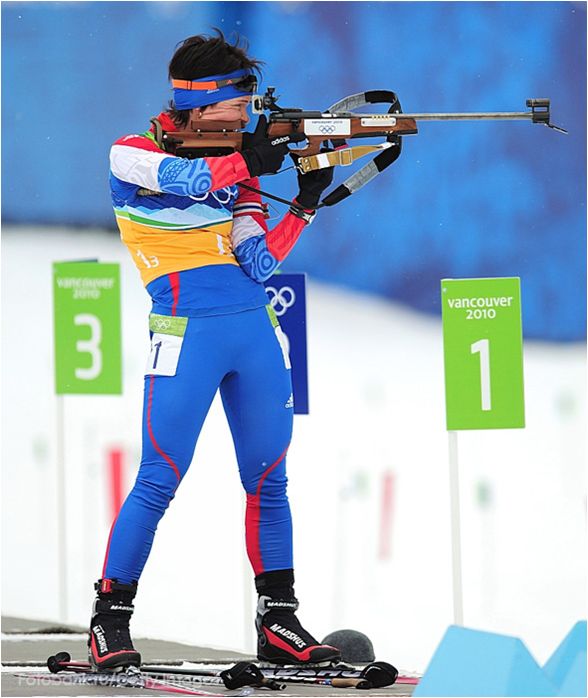 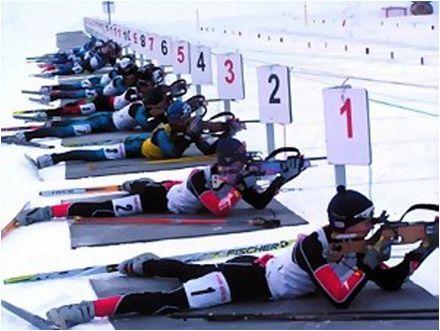 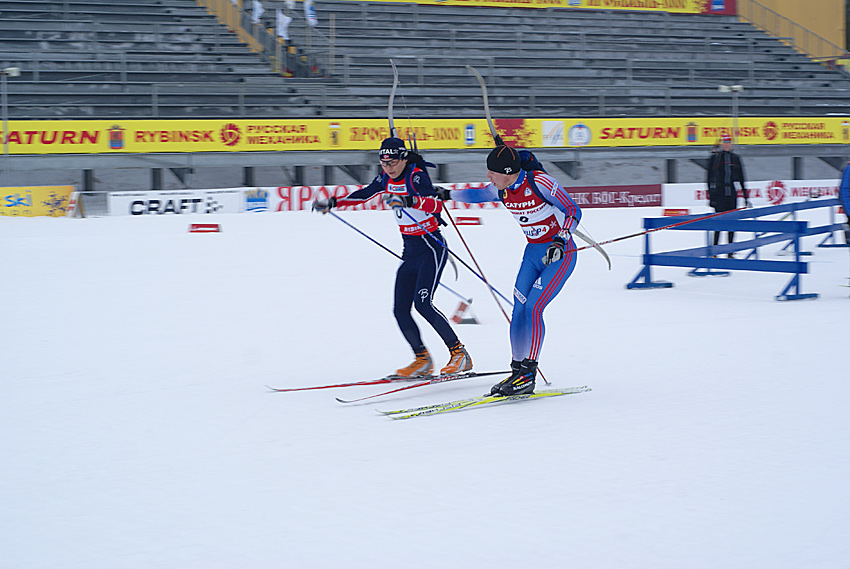 Арчери – биатлон
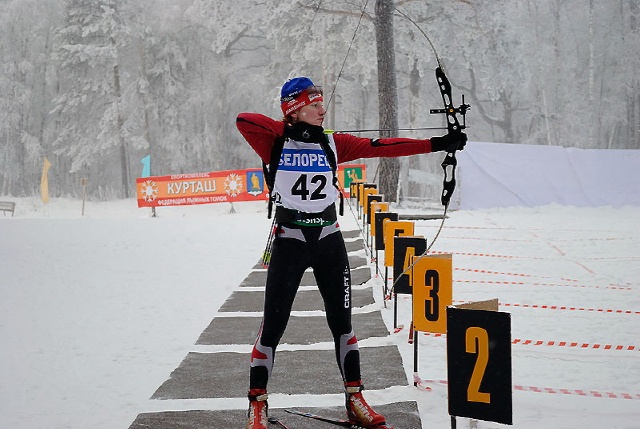 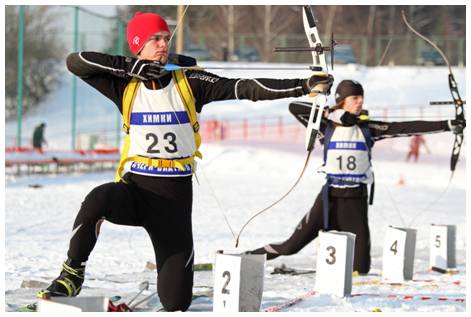 [Speaker Notes: арчери  (англ.) -стрельба из лука
зимний вид спорта, сочетающий лыжную гонку со стрельбой из лука.]
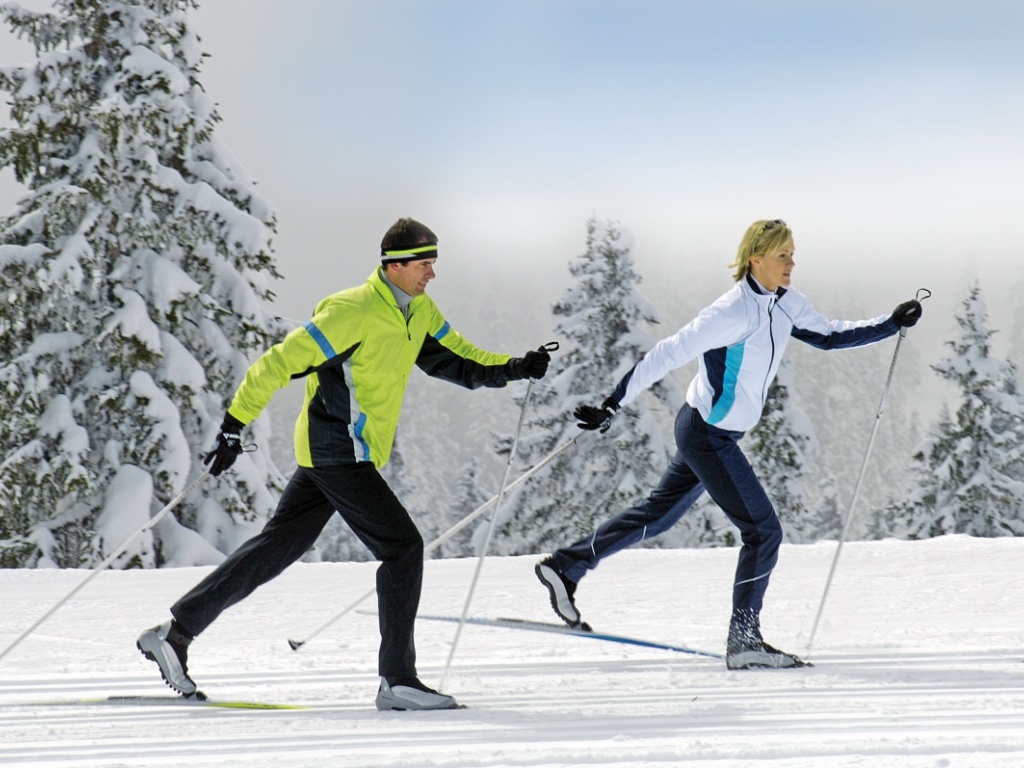 Скиатлон
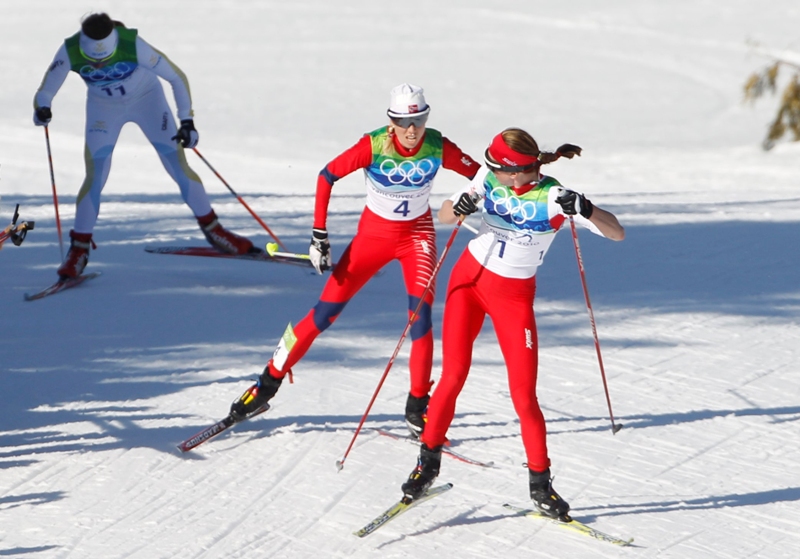 [Speaker Notes: Спортсмены бегут классическим ходом, затем переодевают лыжи и бегут свободным стилем]
Прыжки с трамплина
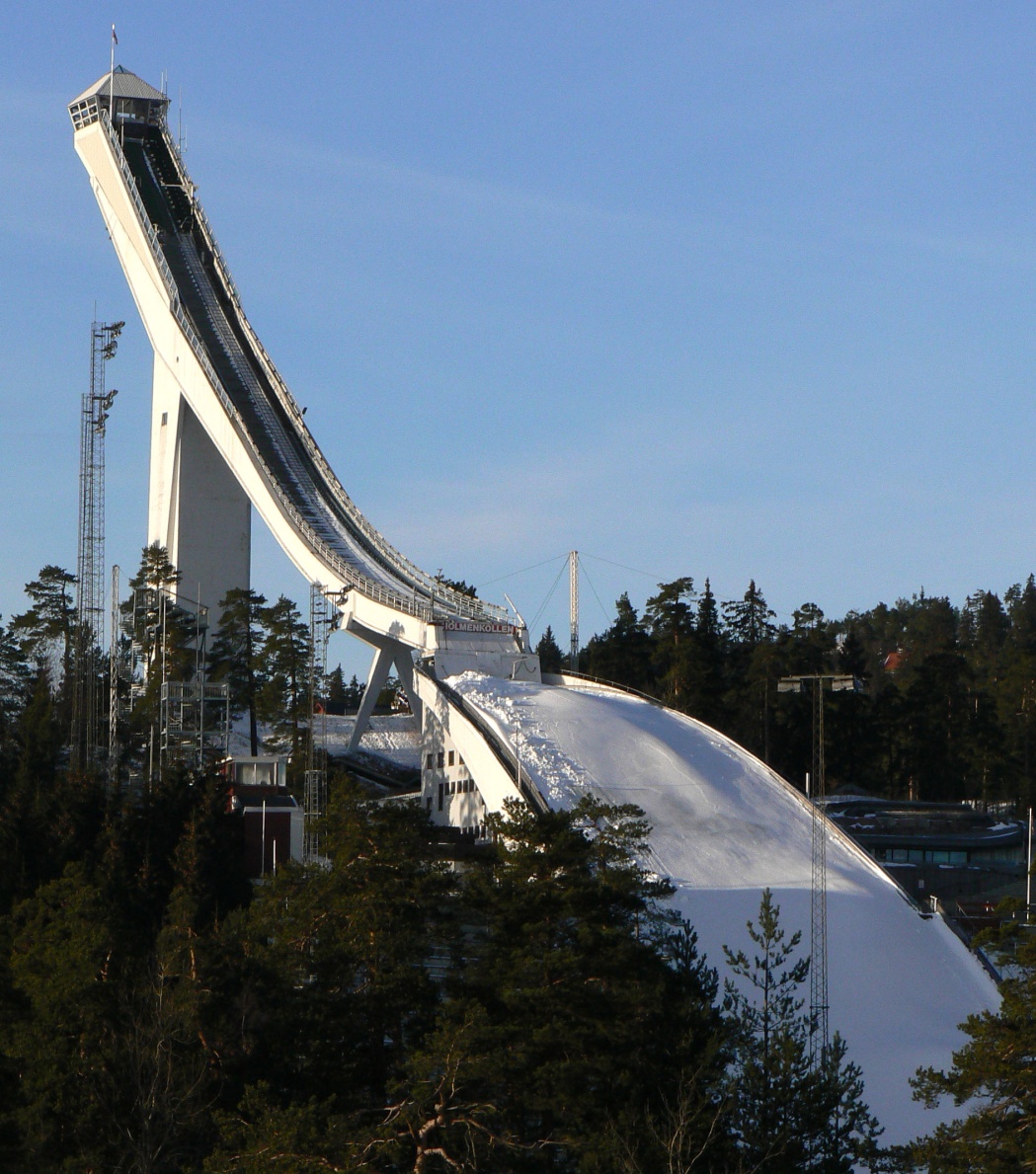 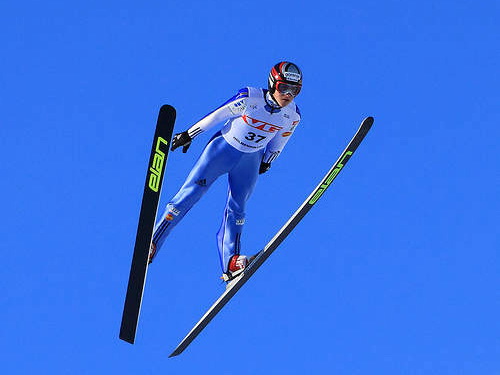 Горнолыжный спорт
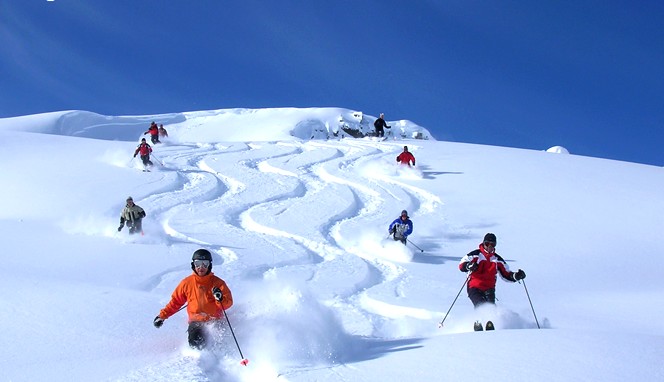 Сноубординг
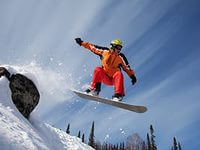 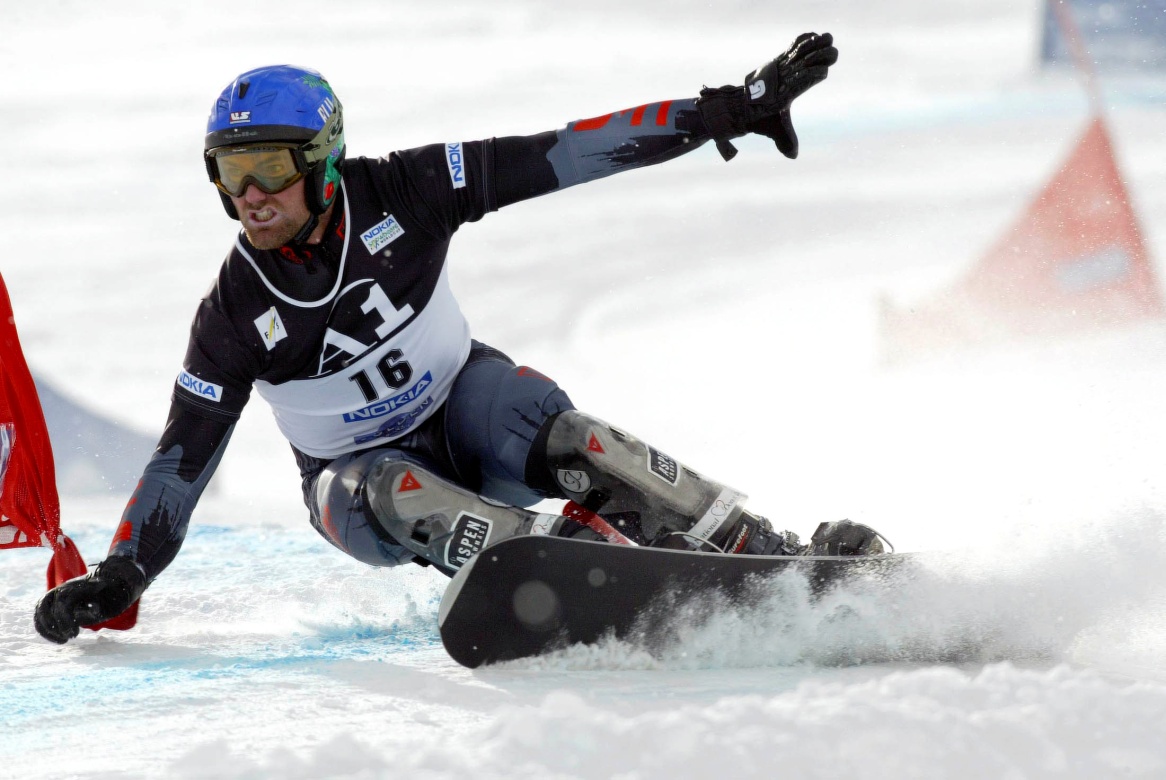 Фристайл
Лыжная акробатика
Могул
Ски - кросс
Лыжная акробатика
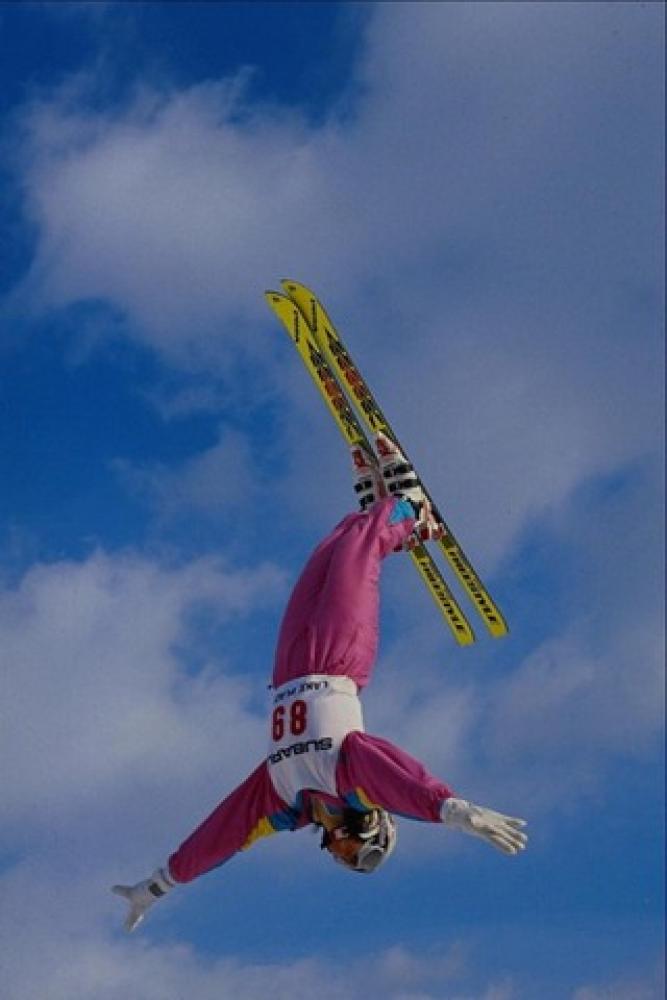 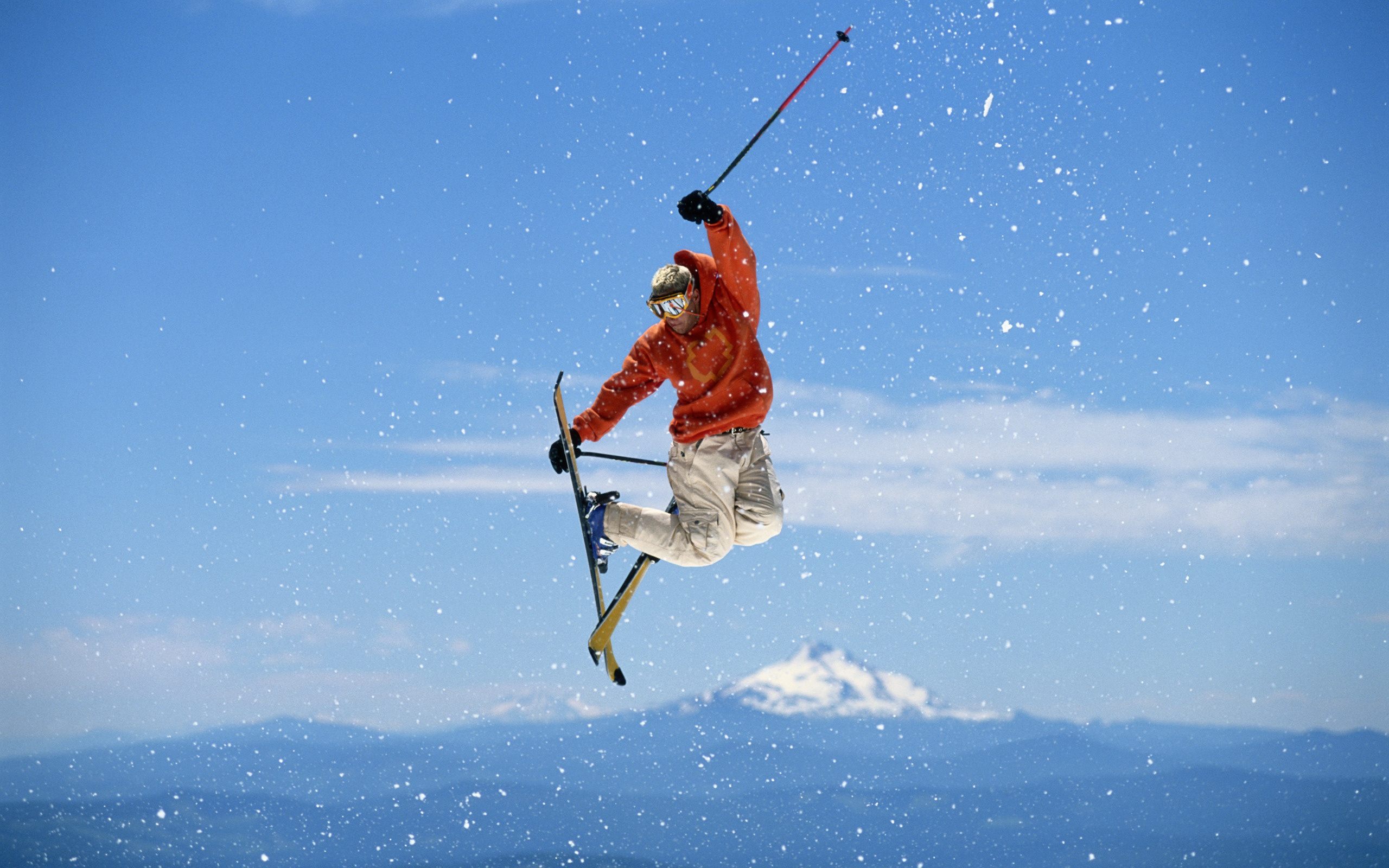 Могул
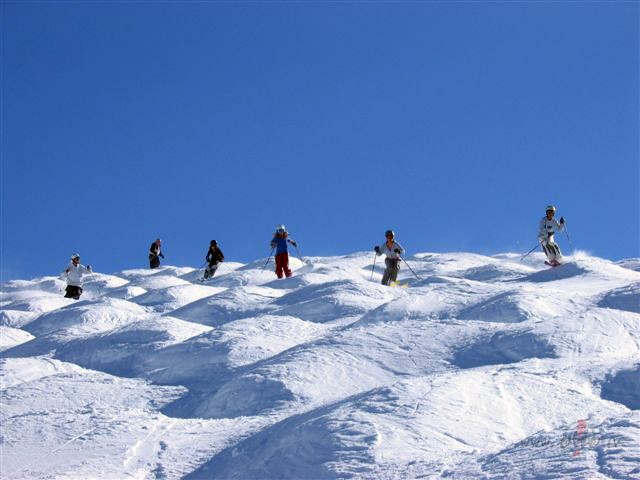 [Speaker Notes: состоит в катании на горных лыжах по бугристому склону (по буграм, или могулам) и выполнении прыжков на трамплинах.]
Ски – кросс 
(лыжный кросс)
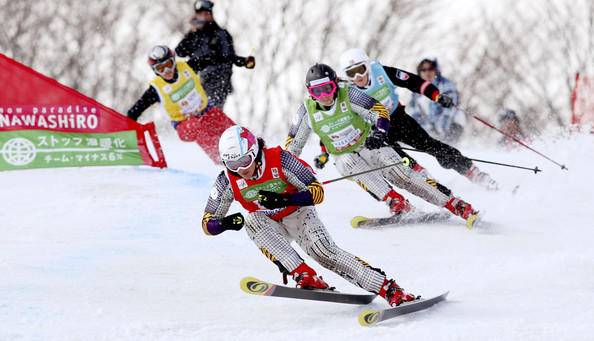 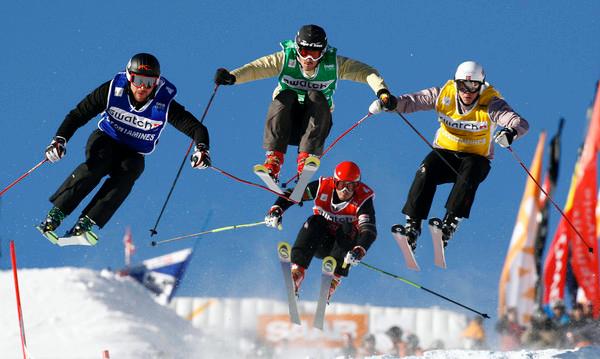 [Speaker Notes: вид зимнего лыжного спорта, Соревнования проводятся на специально подготовленных горнолыжных трассах. в виде виражей и различных трамплинов. Считается самым сложным видом фристайла
С 2010 года является олимпийским видом спорта.]
Слалом
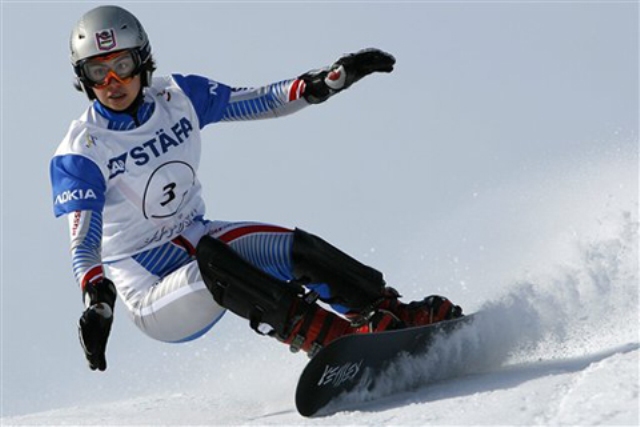 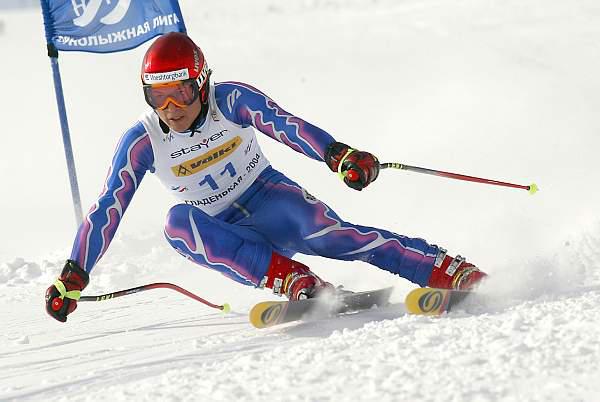 [Speaker Notes: скоростное движение по заданному извилистому маршруту, обозначенному флажками, воротами]